Self-improvementSelf-esteem
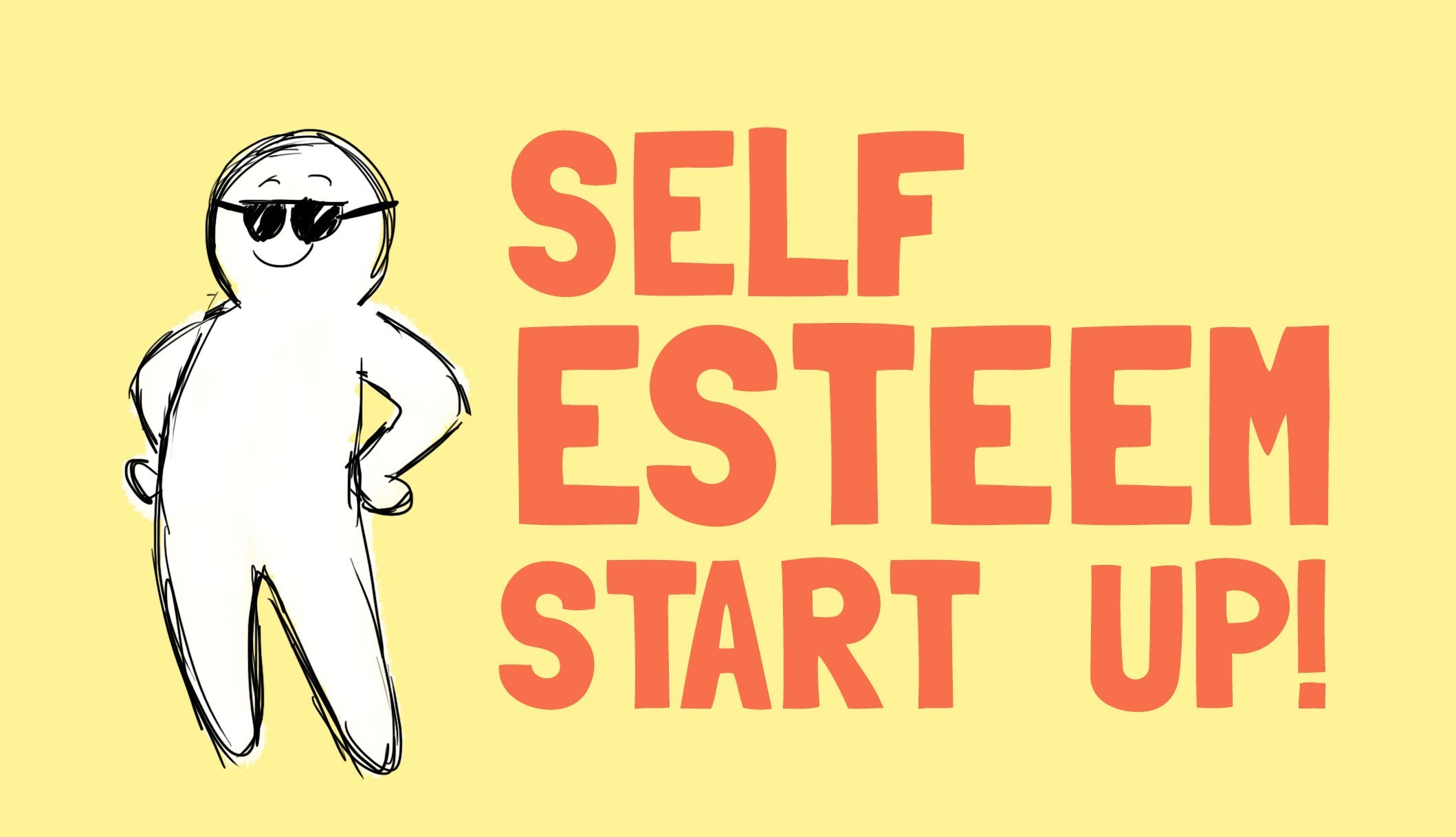 Balatina theoretical Lyceem
What is Self-Esteem?
Most people's thoughts and feelings about themselves fluctuate somewhat based on their daily experiences. The grade you get on an exam, how your friends treat you, ups and downs in a romantic relationship can all have a temporary impact on how you feel about yourself. Your self-esteem, however, is something more fundamental than the normal ups and downs associated with situational changes. For people with good self-esteem, normal ups and downs may lead to temporary fluctuations in how they feel about themselves, but only to a limited extent. In contrast, for people with poor self-esteem, these ups and downs drastically impact the way they see themselves.
Our work
In order to motivate the students we created a facebook page where our students posted their attitudes and thought about self-esteem :

https://www.facebook.com/iearnbalatina1/?ref=aymt_homepage_panel

they also posted their ideeas on youtube:

https://www.youtube.com/watch?v=ORXhA89MopQ&feature=youtu.be
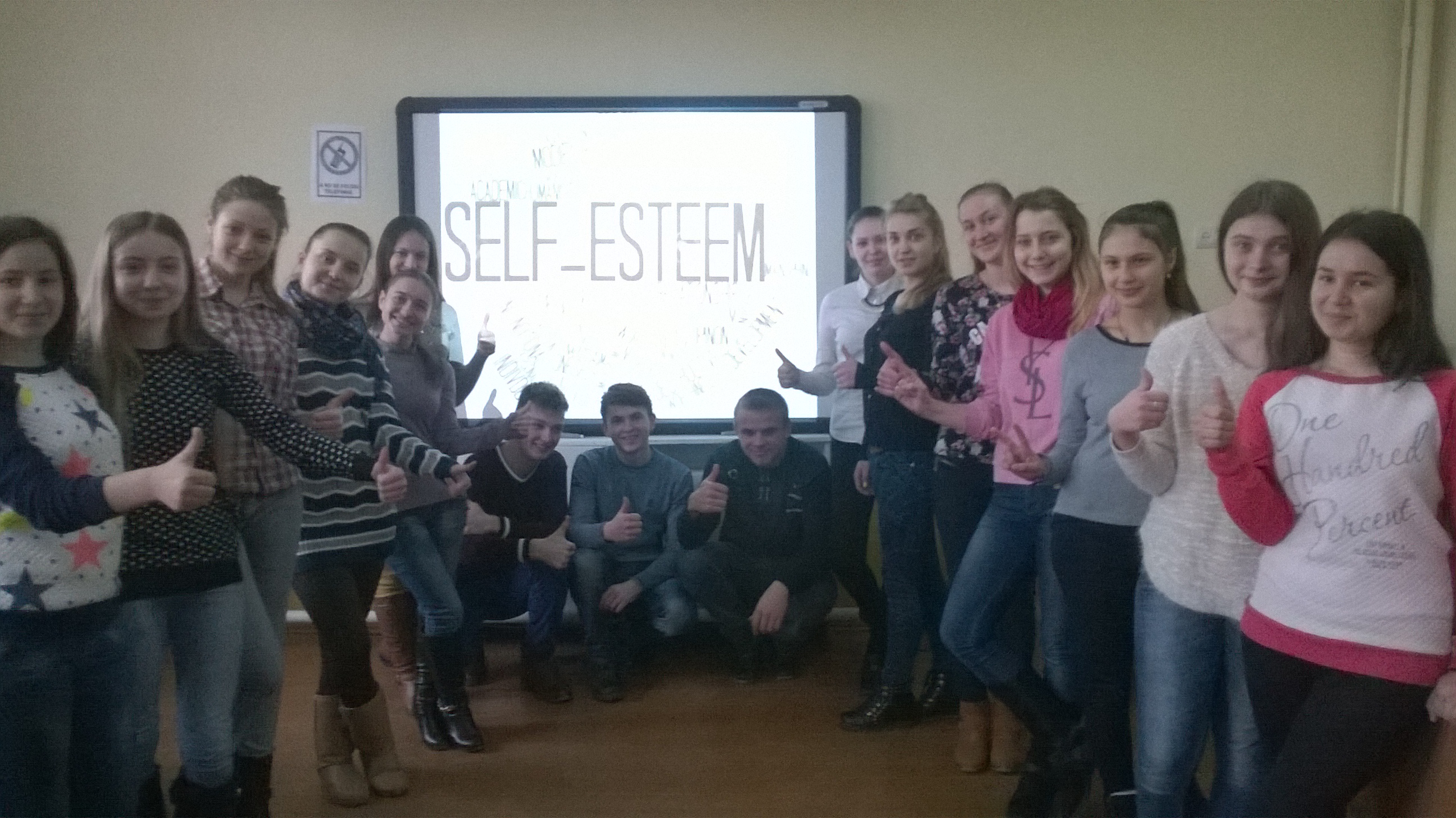 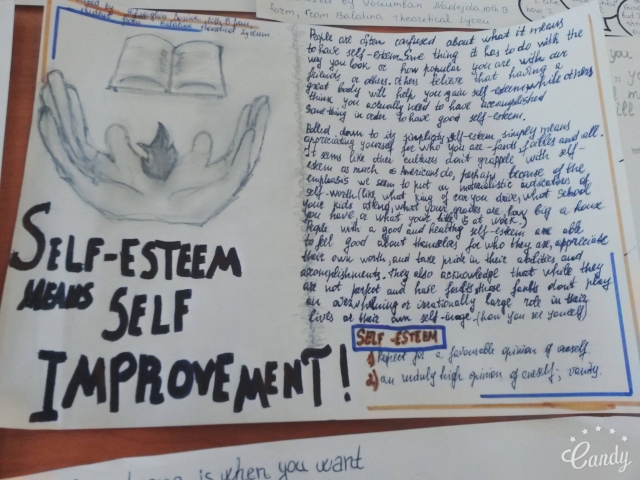 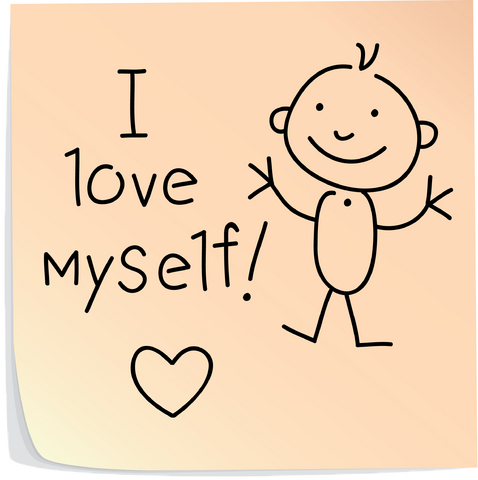 Self esteem
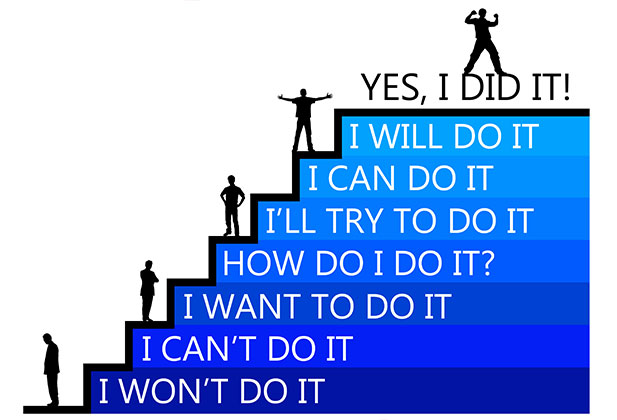 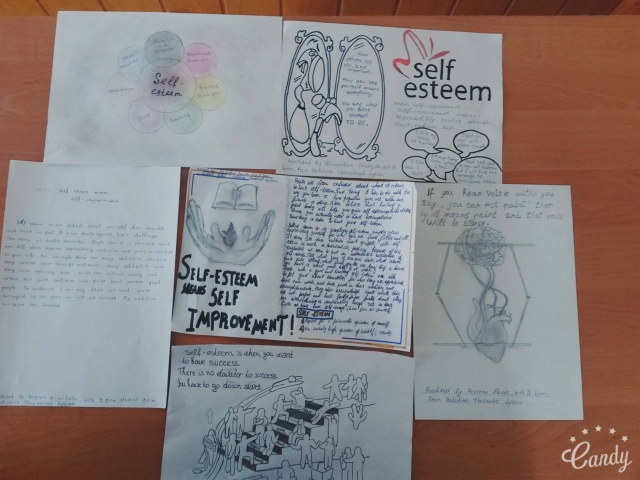 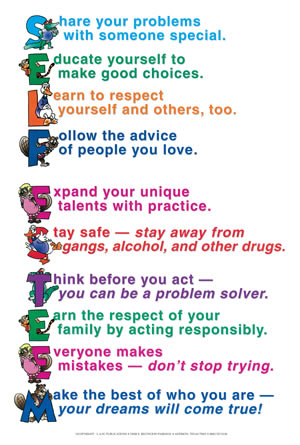 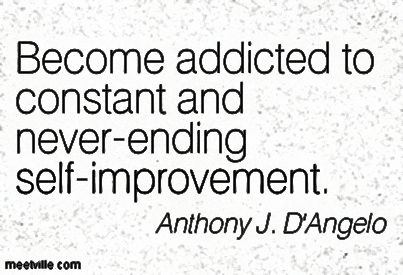 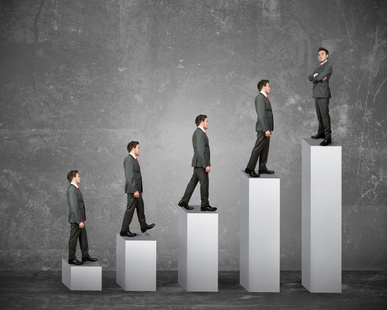 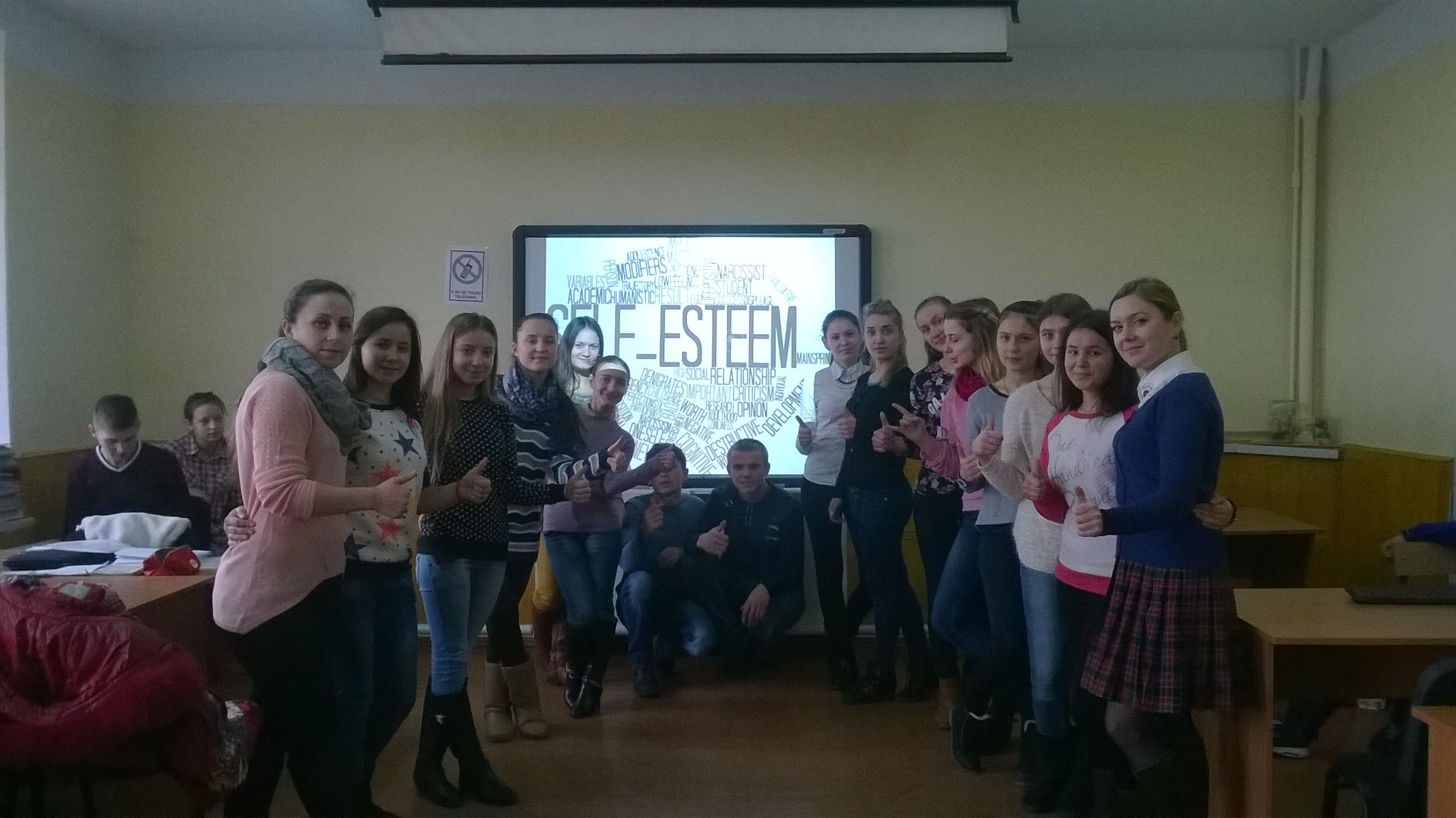 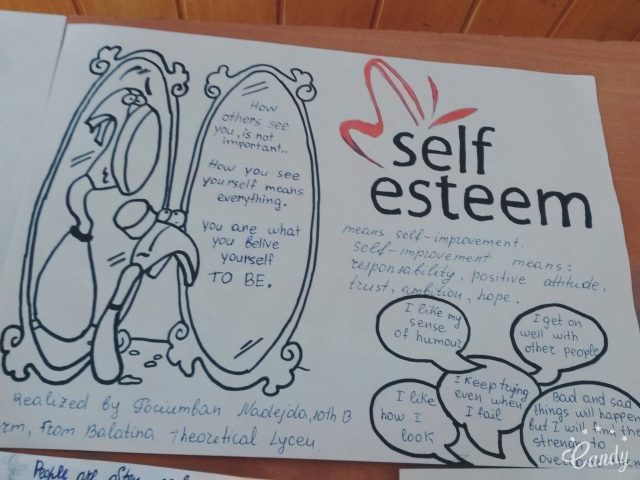 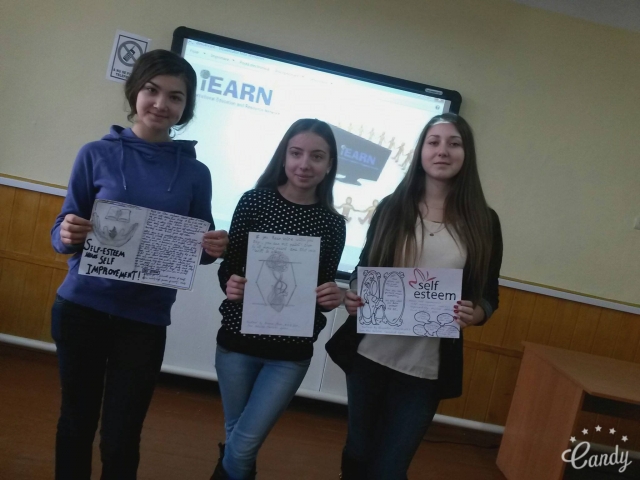 It doesn’t matter who you are, or where you come from.The ability to triumth begins with you!!!Always!!!
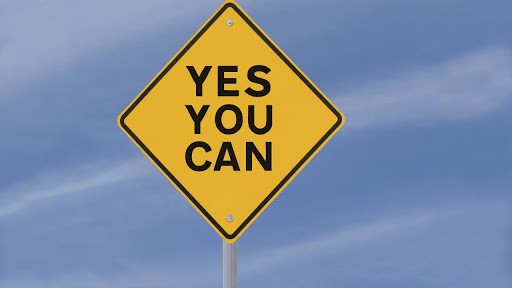 The minute I stopped caring about what other people thought of me and started doing what I wanted to do is the minute I finally felt FREE!!!
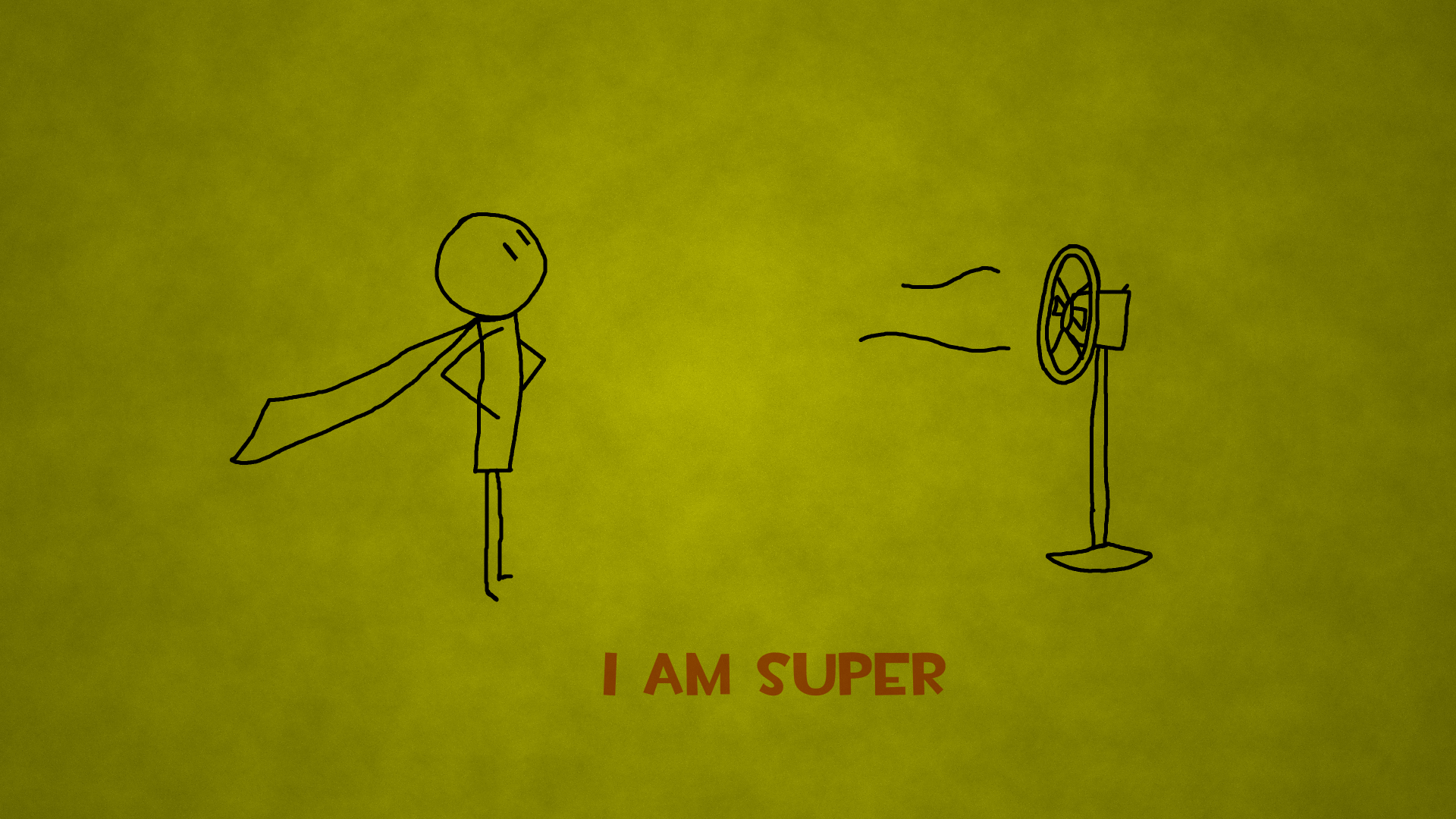 Self-confidence means self-esteem!!!
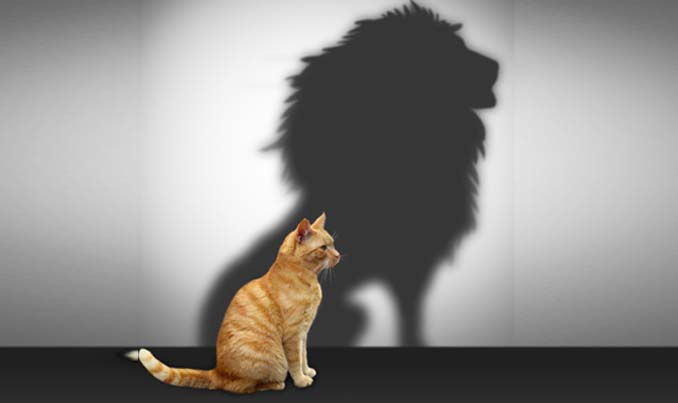 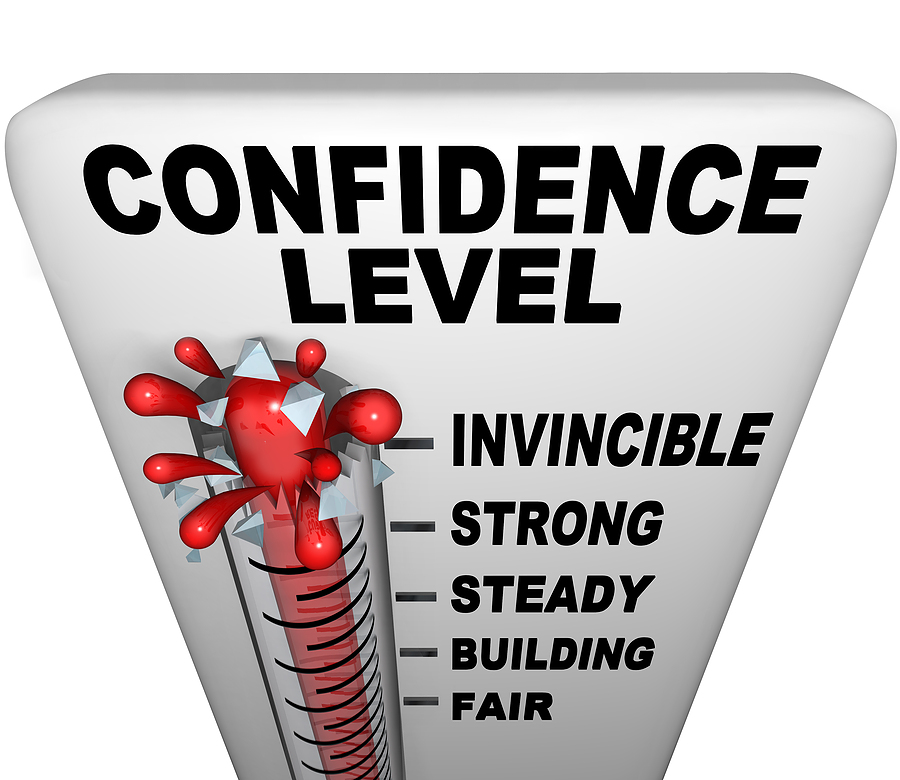 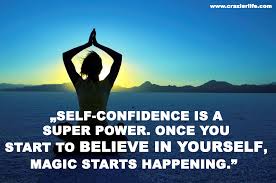